宣教关怀
阿爸天父，感谢祢恩眷晓薇宣教士，在一个对福音封闭的国家服事已经四年。近来回砂拉越述职期间，她到很多堂会带领祷告会、在团契分享，并在主日崇拜讲道，许多弟兄姐妹因此认识印度支那这个工场。今年十月，晓薇宣教士将进入第二期另四年的事奉。求圣灵充满她，能及时完成所有
1/2
宣教关怀
事工和评估报告。在新一期的事奉中，求圣灵赐她智慧教导华语课程，以生命影响学生的生命。另外，她计划翻译儿童主日学教材，教导宣教工场上的小孩们，求圣灵赐她语言的恩赐，翻译成果荣神益人。奉主耶稣基督的名，阿们。
2/2
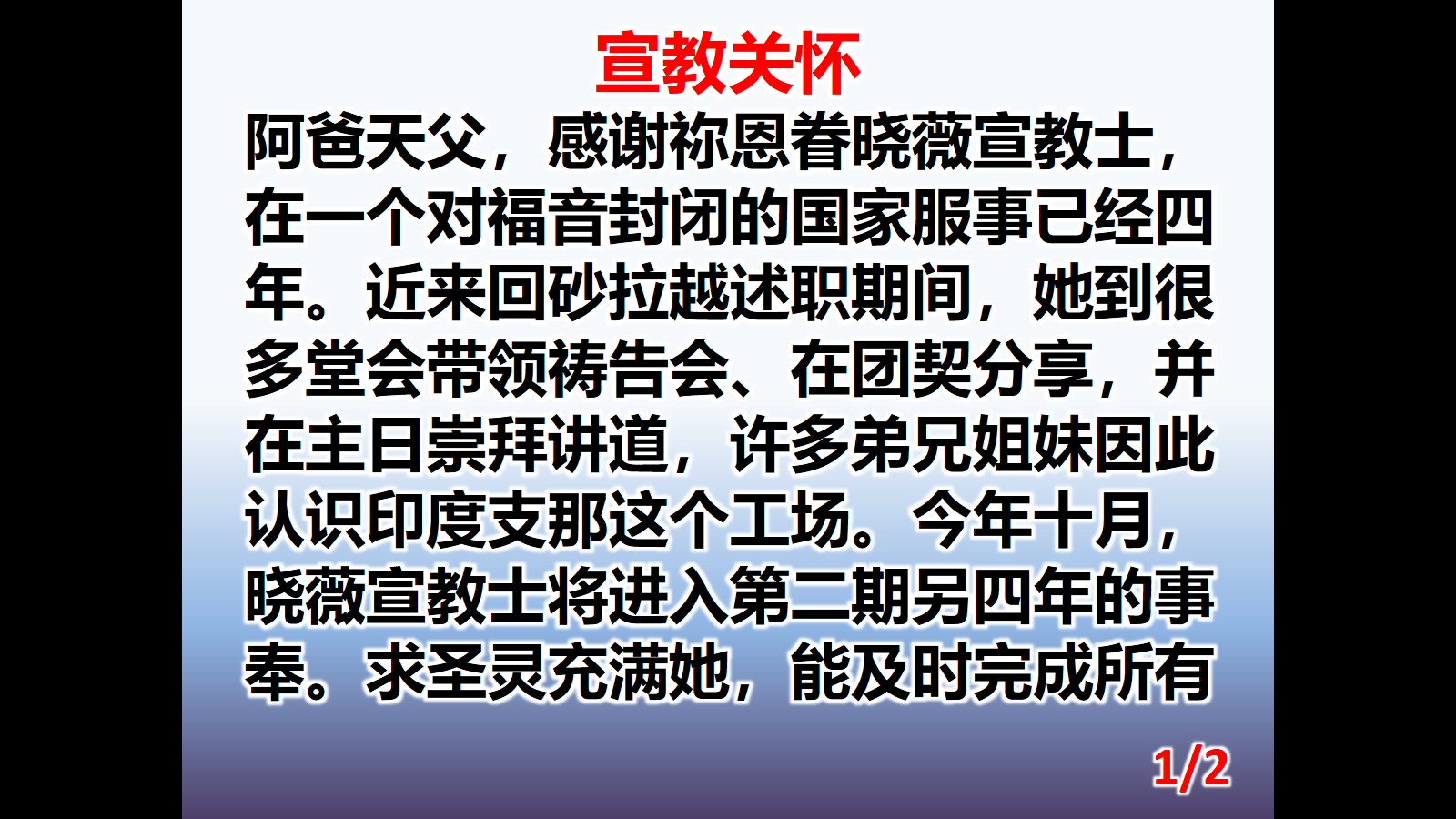 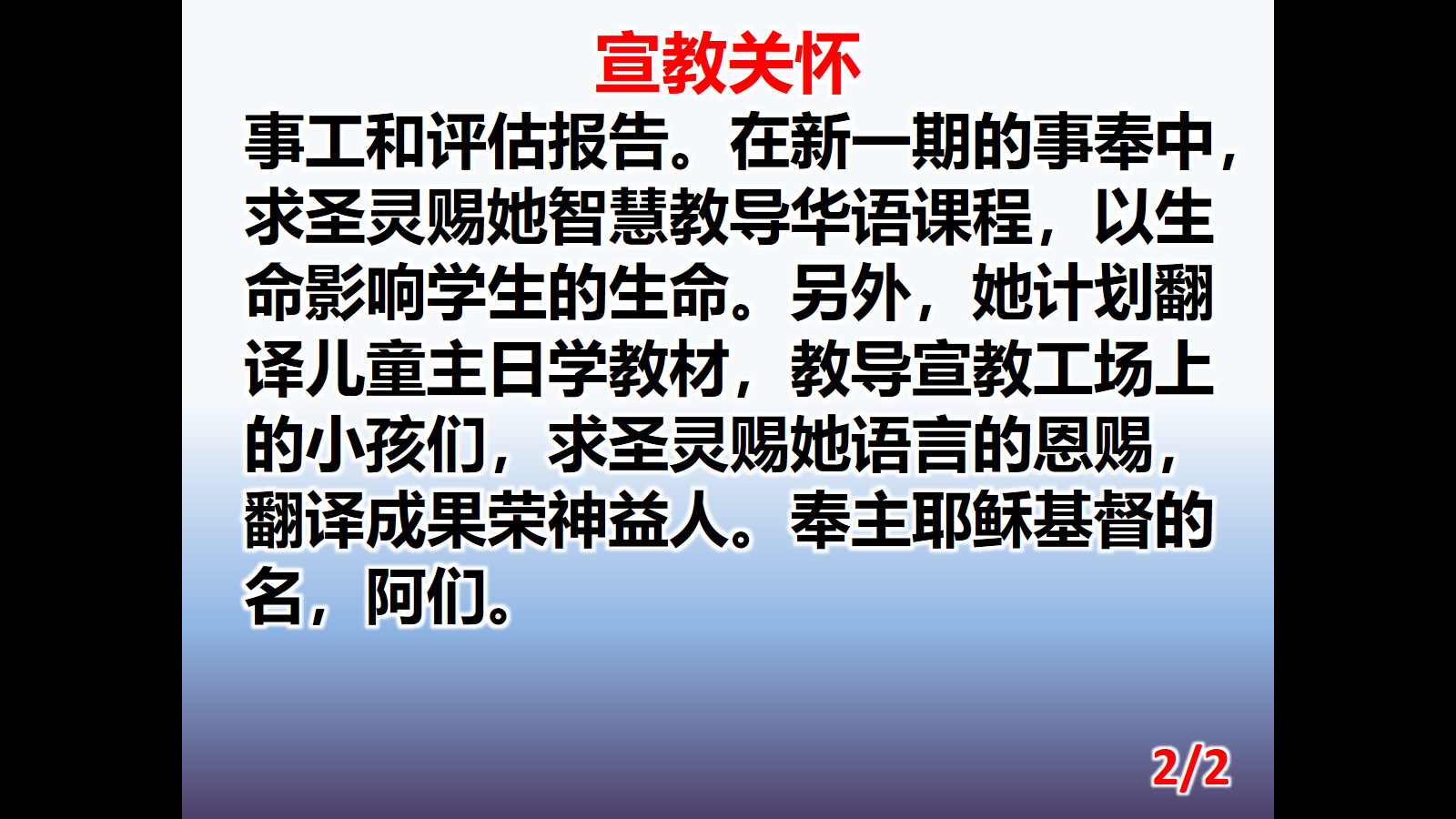